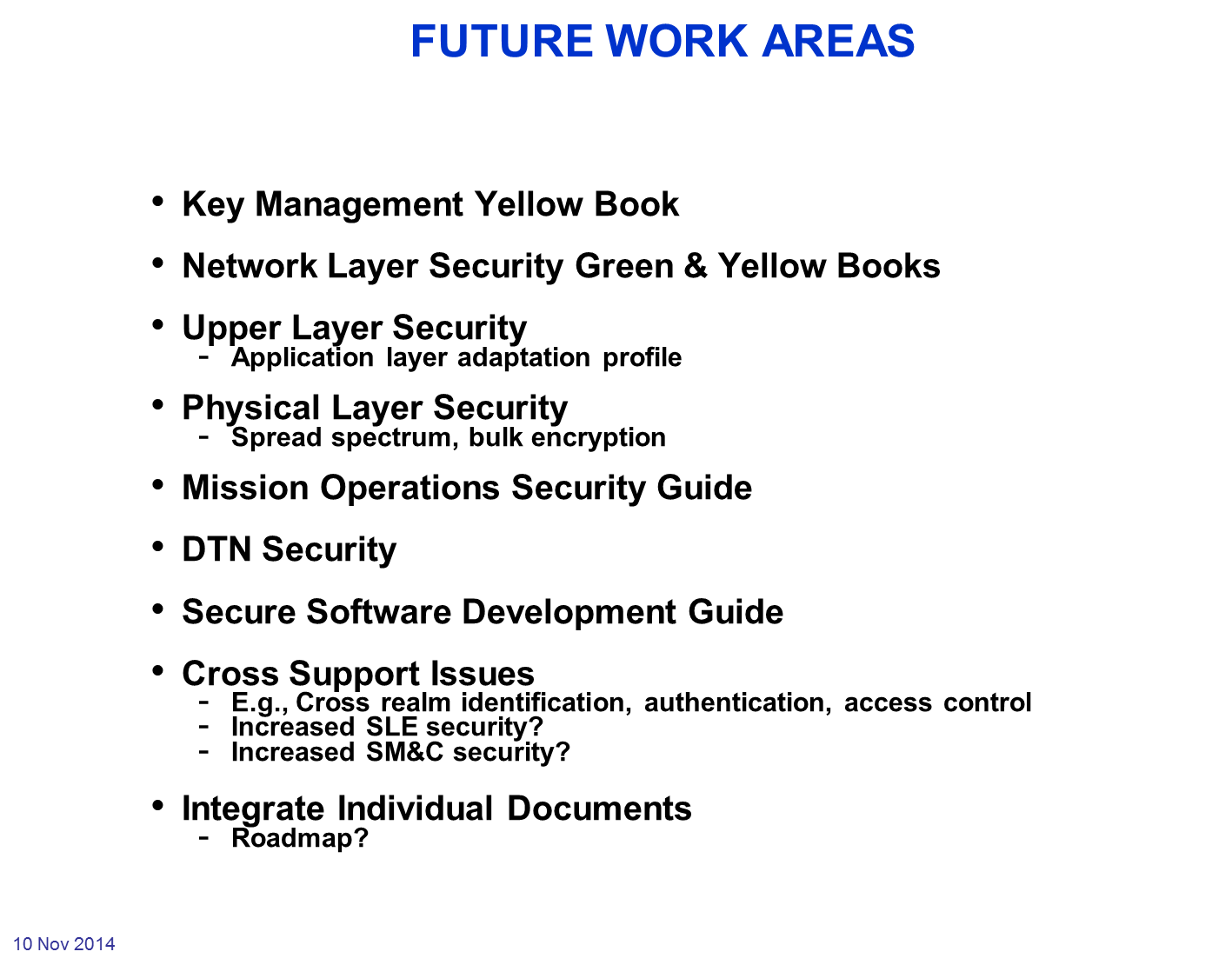 KM SDLS Extended Procedures YB
Covered (next slide)
(3)
2019
2017
2018
2019
2024
2018
Additional future work
(1) Credentials (2016) (NASA, ESA, DLR, CNES)
Credentials management (CCSDS implementation of root CA, e.g., DigiCert)
(2) Link layer security for future unified space link protocol (migration of SDLS). (2017)
(3) Secure Software GB (2018) (ESA, NASA)
(4) Physical Layer Concepts (2018) (ESA, NASA)
(5) Application layer security (protecting the app layer): 
GB/YB providing security services via the application layer (KM, file encryption, etc) e.g., SM&C MOS (mission operation services). (2019)
BB Profile TLS; (2020)
SDLS Extended Procedures Green Book (2017)
SDLS Extended Procedures Yellow Book (2016)
DTN Security (post-SBSP: as-needed, ongoing)